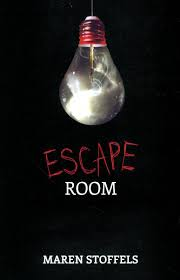 Escape roomMaren Stoffels
Schrijver
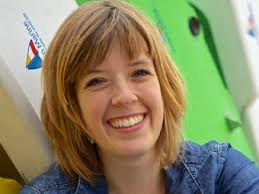 Maren Stoffels
 (13 januari 1988, Amsterdam)
Mint, Sky en Alissa besluiten naar een escape room te gaan. Omdat ze met z’n vieren moeten zijn, nemen ze Milas – die ze tot dan toe amper kennen – mee.
samenvatting
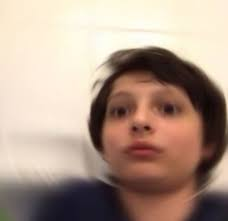 Titel
Kamer

Ontsnappen.
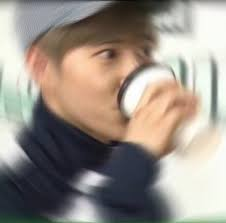 Populair meisje

Shaduw

Verrader

Geheime homo
Karacters
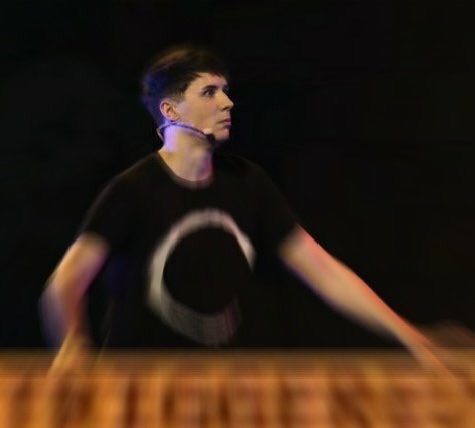 Tijd
Nu

Heden

Op dit moment
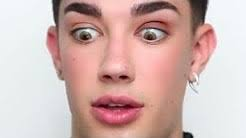 Waar?
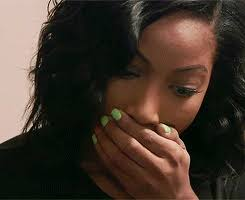 Escape room.

Ontsnappings ruimte
Perspectief
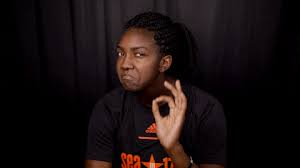 Iedereen.

Lettertype
Opbouw
Flashbacks.

Iedereen heeft zijn eigen verhaal
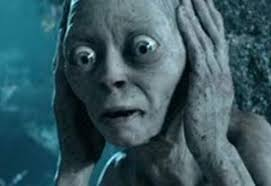 Aanraden?
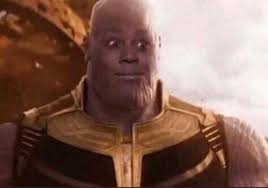 Nee

Het einde kon beter

Verpest
Einde